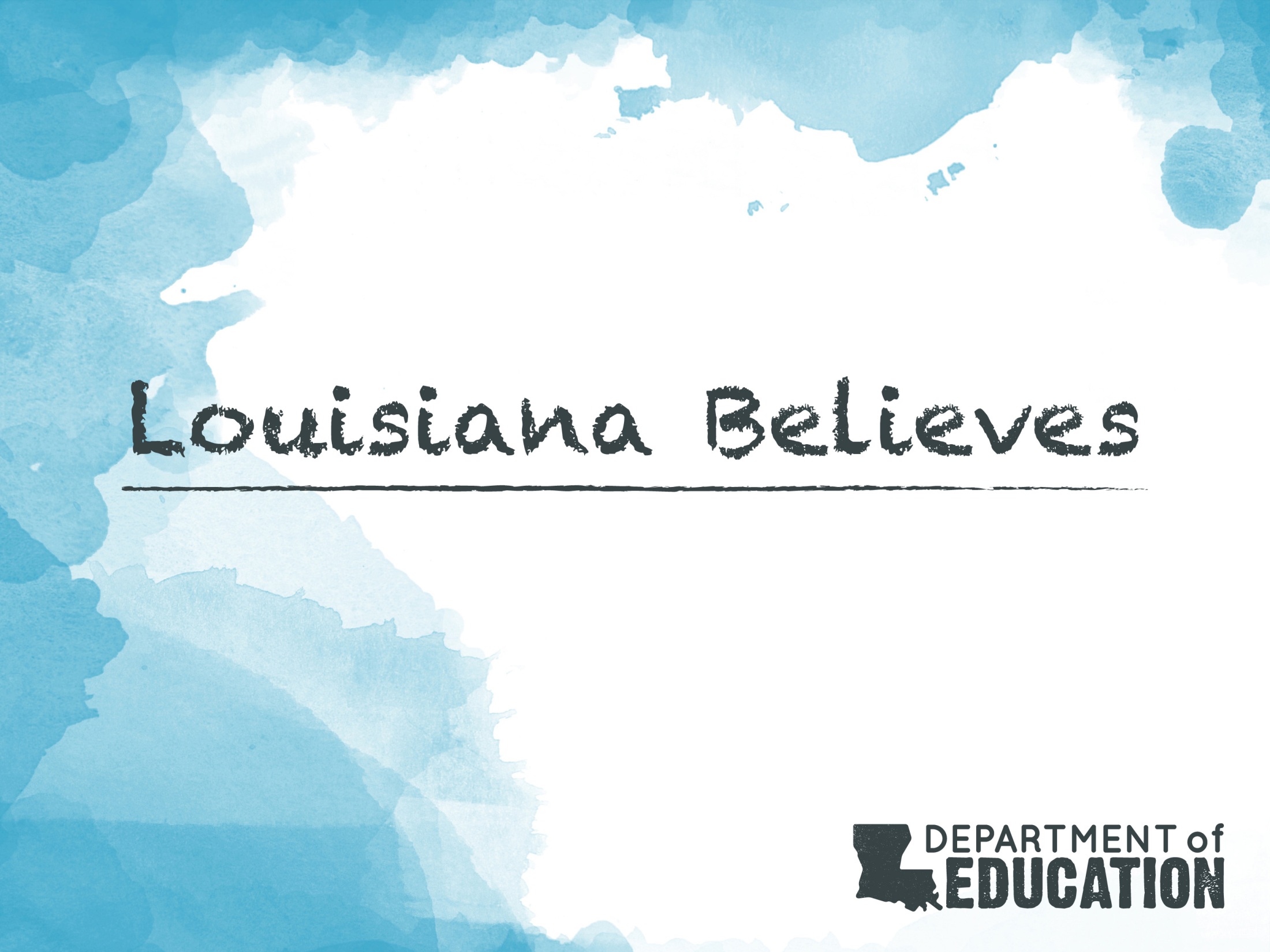 Observations to Support Mathematics Instruction
Objectives
By the end of the session, participants will be able to:


Understand 2014-2015 focus areas for mathematics classrooms and identify how they are supported by the Compass Rubric.

Understand how student actions and teacher actions should change to support the focus areas.

Identify the tools available to support observation and feedback and understand their appropriate use.
Agenda
What are the focus areas for mathematics in 2014-2015?
How does the Compass rubric help educators implement the necessary shifts in teacher practice?
	- What do we expect to see students doing as a result?	- When we observe, what shift in teacher practice do we    	   expect to see? 

What resources are available?

What are our next steps?
Student Focus Areas 2014-15
What should students be doing in math classrooms?
Mathematics

Master priority concepts and practice standards (not just procedures)

Master targeted remedial content that allows faster on grade level practice
What should teachers be doing differently?
Math teachers plan, instruct and assess using:

Tasks that build conceptual understanding of priority standards

Tasks that require fluency and use of math practices to master concepts

Just enough remediation to help students practice on grade level content as quickly as possible
Math: Connecting Student & Teacher Actions
Pair Activity
Observing these Shifts
1c.  Setting instructional outcomes

2c.  Managing classroom procedures

3b.  Using questioning/prompts and discussion

3c.  Engaging student in learning

3d.  Using assessment in instruction
Student Focus 2014-15
Mathematics

Master priority concepts and practice standards (not just procedures).

Master targeted remedial content that allows faster on grade level practice
Priority Content
How do I know what content to prioritize? 

Where do I find the priority content?
Priority Content:  K - 2
Priority Content: 3 – 5
Priority Content:  6 – 8
Priority Content:  High School
Priority Content – Grade Level Fluencies
Focus: Priority Content
Activity
THINK – PAIR – SHARE

How will teachers know what to prioritize?
How is this teacher action observed?
Observation - Priority Content
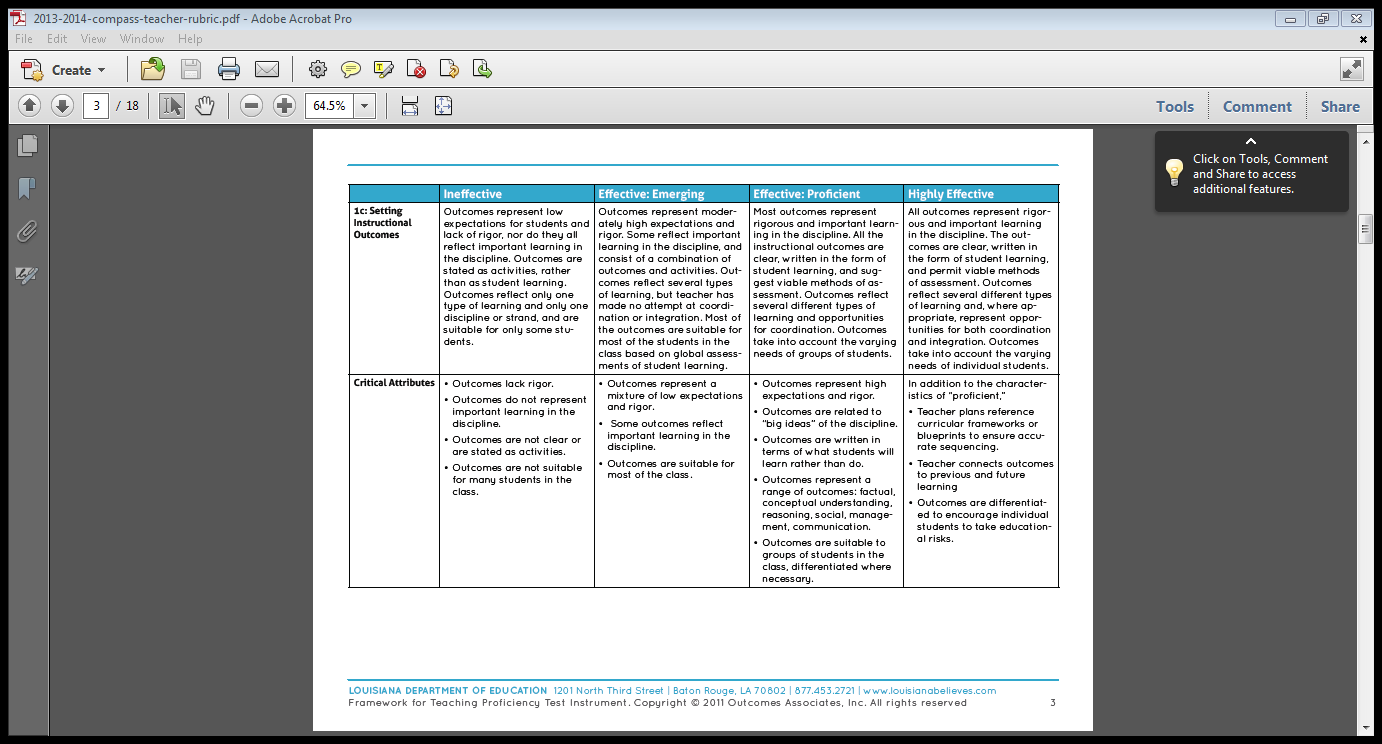 Teacher Focus
Teacher Focus
Teacher Focus
Student Focus 2014-15
Mathematics

Master priority concepts and practice standards (not just procedures)

Master targeted remedial content that allows faster on grade level practice
[Speaker Notes: Melissa]
Mastery of Remedial Content
What does “just enough” remediation look like in terms of student actions?
Activity
Read pages 11-12 from the Math Guidebook. Discuss with a partner:

How is this a change in practice?

What teacher/student actions are described?
[Speaker Notes: Melissa

This will introduce the shift that teachers need to make in order to respond to the 2nd focus area.]
Agenda
What are the focus areas for mathematics in 2014-2015?
How does the Compass rubric help educators implement the necessary shifts in teacher practice?
	- What do we expect to see students doing as a result?	- When we observe, what shift in teacher practice do we    	   expect to see? 

What resources are available?

What are our next steps?
[Speaker Notes: Melissa]
What should students be doing?
CCSS MATH PRACTICES
Make sense of problems and persevere in solving them
Reason abstractly and quantitatively
Construct viable arguments and critique the reasoning of others
Model with mathematics
Use appropriate tools strategically
Attend to precision
Look for and make use of structure
Look for and express regularity in repeated reasoning
What should teachers be doing?
Math teachers plan, instruct and assess using:

Tasks that build conceptual understanding of priority standards

Tasks that require fluency and use of math practices to master concepts

Just enough remediation to help students practice on grade level content as quickly as possible
Observation - Building Conceptual Understanding
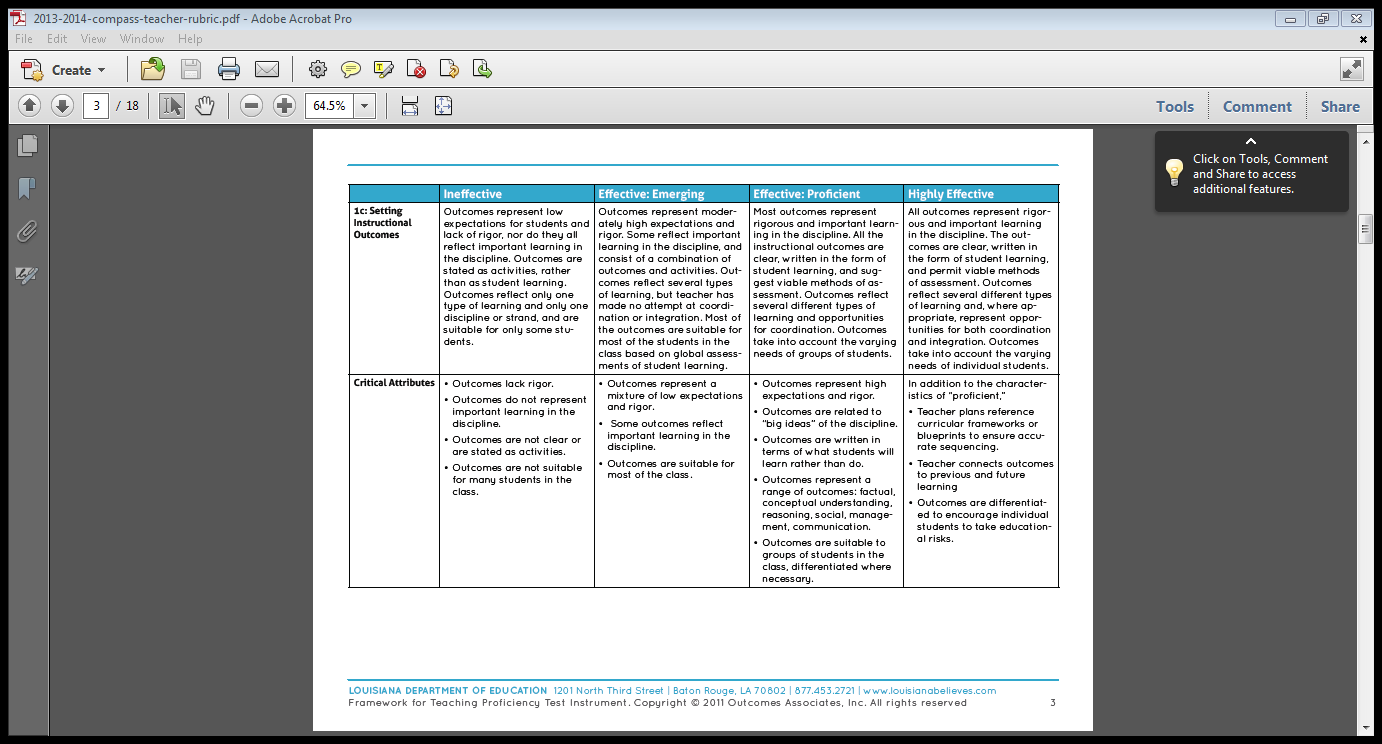 Teacher Focus
Observation – Building Conceptual Understanding
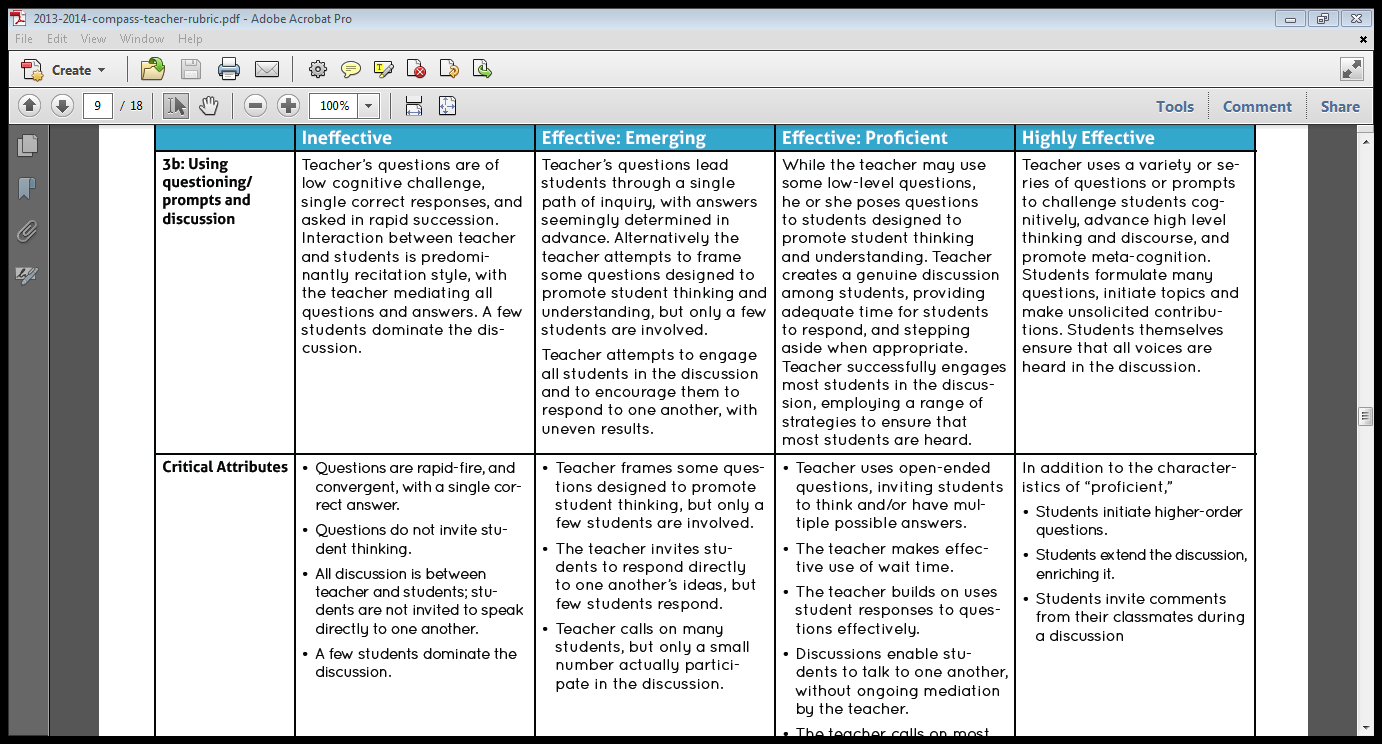 Teacher Focus
Student Focus
Teacher Focus
Teacher & Student Actions – Building Conceptual Understanding
What does it look like for students to engage in math practices?
Activity
Watch the video from the LDOE Video Library. 

Collect evidence of student and teacher actions throughout.
 
Note evidence of students engaging in math practices.
What should teachers be doing?
Plan, instruct and assess using:

Tasks that build conceptual understanding of priority standards

Tasks that require fluency and use of math practices to master concepts

Just enough remediation to help students practice on grade level content as quickly as possible
Teacher Actions - Use of Math Practices
What teacher actions support this shift?
What
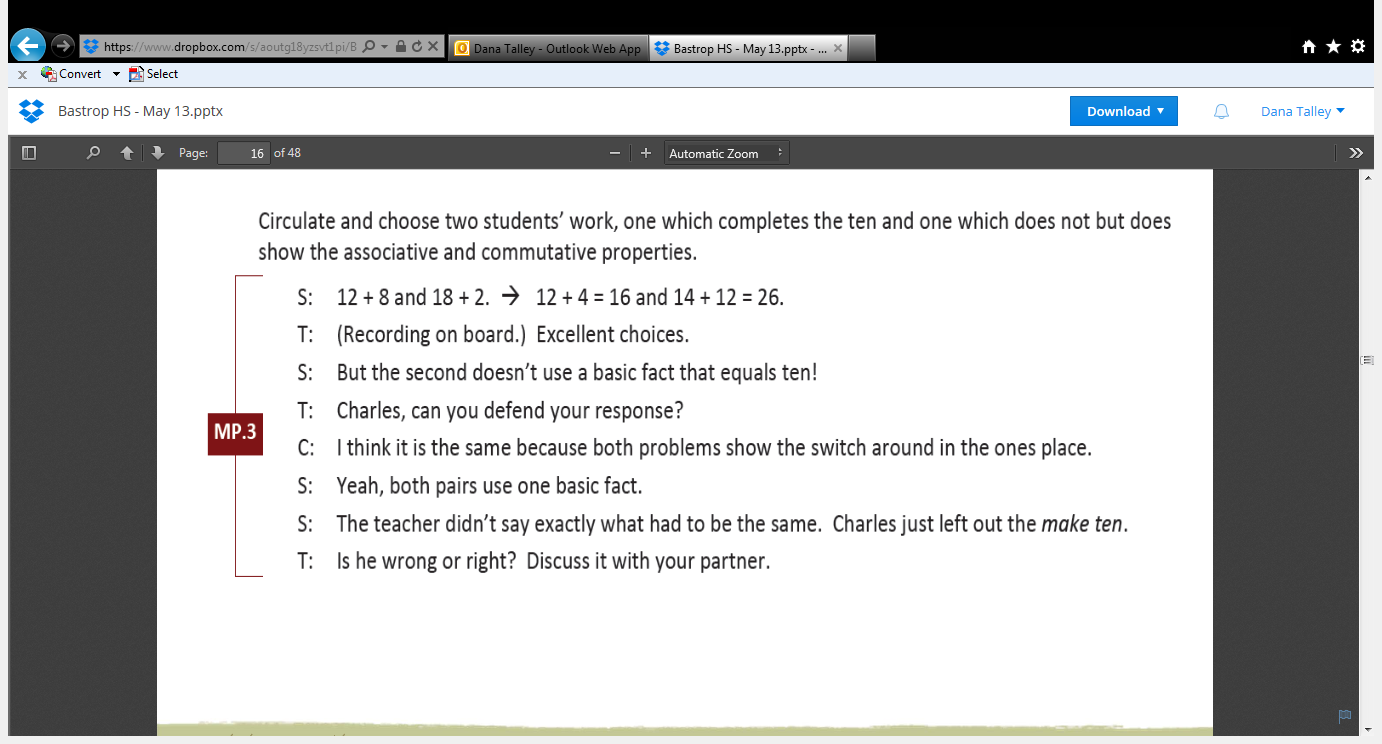 Observation – Fluency & Math Practices
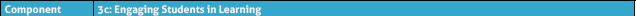 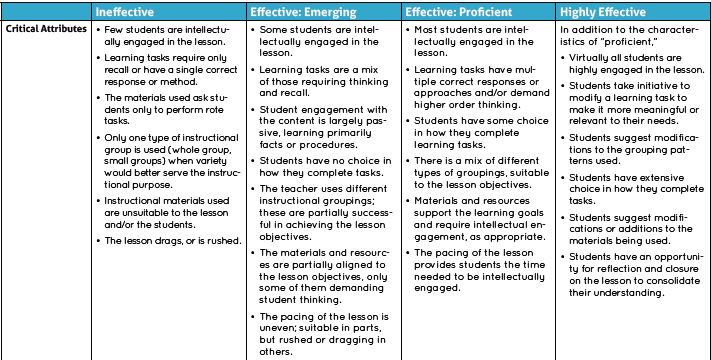 Teacher Focus
Student Focus
Student Actions –Math Practices
What teacher actions support reflect this shift?
Activity
Watch the video from the LDOE Video Library. 

Collect evidence of teacher and student actions throughout.
 
Note evidence of the teacher actions that build conceptual understanding.
What should teachers be doing?
Plan, instruct and assess using:

Tasks that build conceptual understanding of priority standards

Tasks that require fluency and use of math practices to master concepts

Just enough remediation to help students practice on grade level content as quickly as possible
Observing – Mastery of Remedial Content
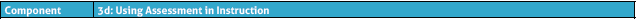 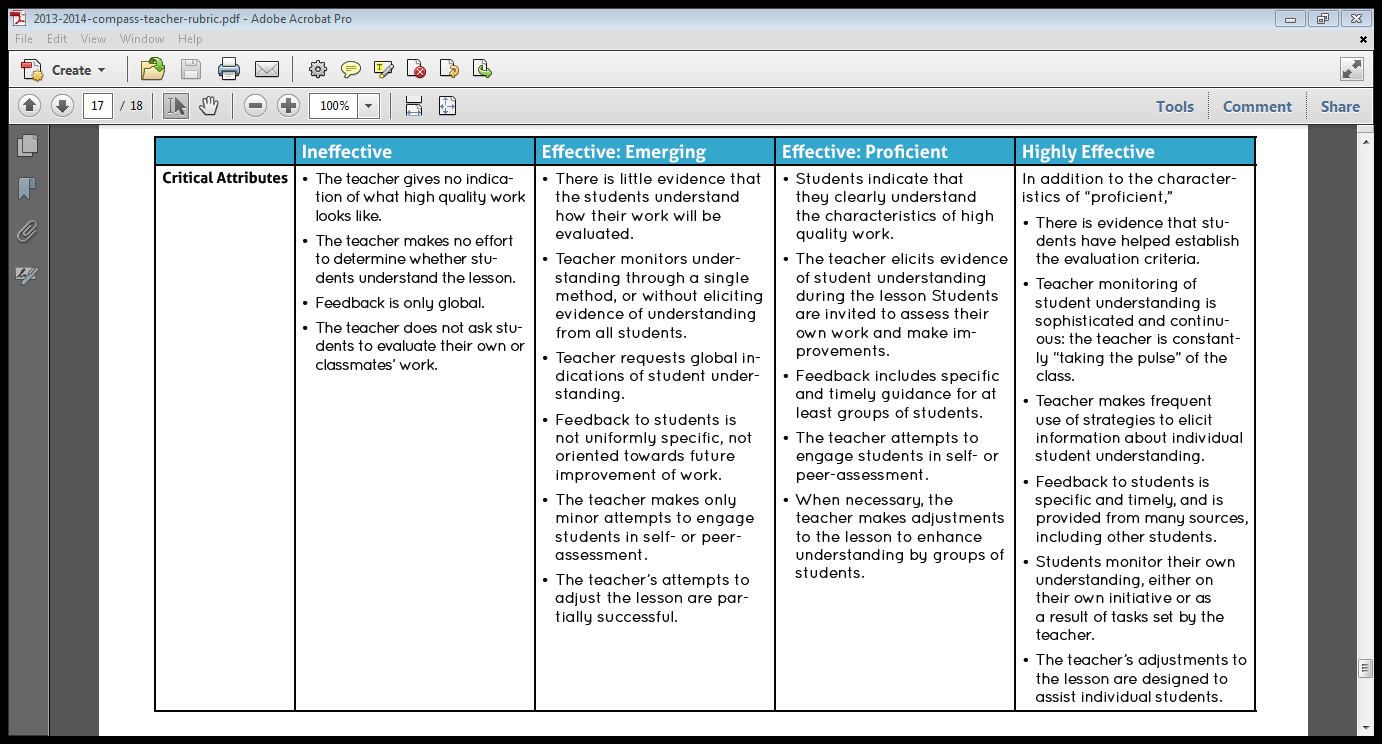 Teacher & Student Focus
Teacher Focus
Teacher Focus
Teacher Focus
Teacher Actions - Providing Remediation
What teacher actions reflect this shift?
Activity
THINK – PAIR – SHARE

In the area/perimeter video (slide 23) what evidence of this type of remediation did you see?

2)   What student actions did you see?
Agenda
What are the focus areas for mathematics in 2014-2015?
How does the Compass rubric help educators implement the necessary shifts in teacher practice?
	- What do we expect to see students doing as a result?	- When we observe, what shift in teacher practice do we    	   expect to see? 

What resources are available?

What are our next steps?
Aligned Resources
Agenda
What are the focus areas for mathematics in 2014-2015?
How does the Compass rubric help educators implement the necessary shifts in teacher practice?
	- What do we expect to see students doing as a result?	- When we observe, what shift in teacher practice do we    	   expect to see? 

What resources are available?

What are our next steps?
Next Steps
Making a Plan
Identify key teacher actions you should be able to observe in mathematics classes in 2014-2015.

What actions should we observe in math classrooms in 2014-2015?

How does the Compass rubric support these shifts?

How can you use the observation and feedback cycle to help teachers make these shifts?
Questions?
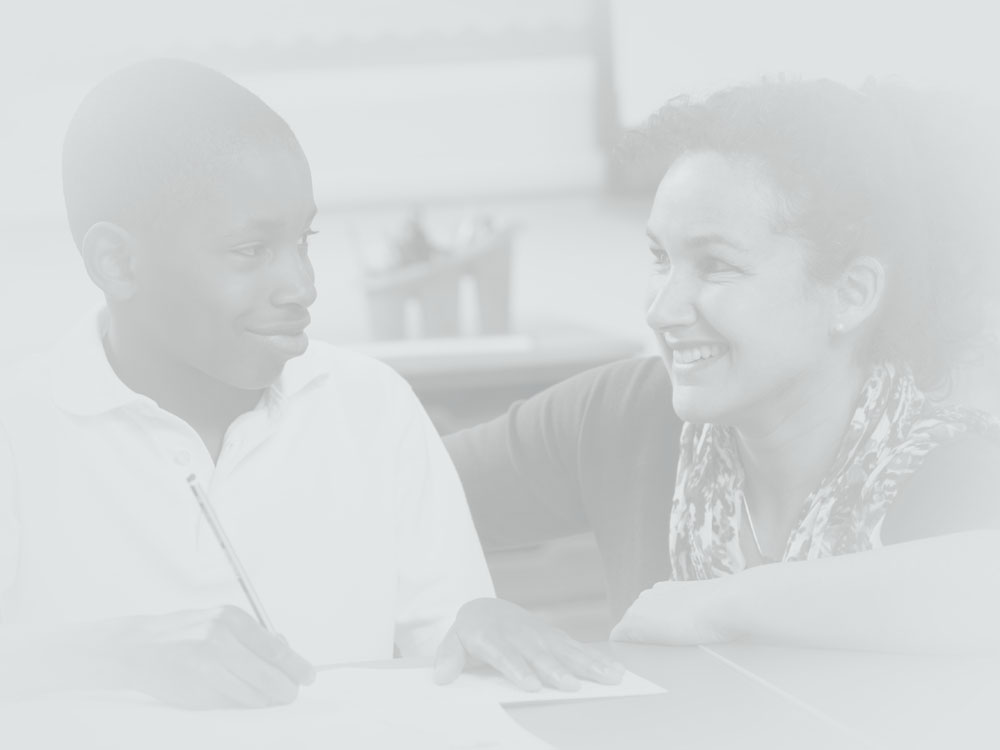 Contact:
Compass@la.gov
or visit
http://www.louisianabelieves.com/teaching/compass